Bronze for Drive block of the X-Y table
Ian
18 April 2019
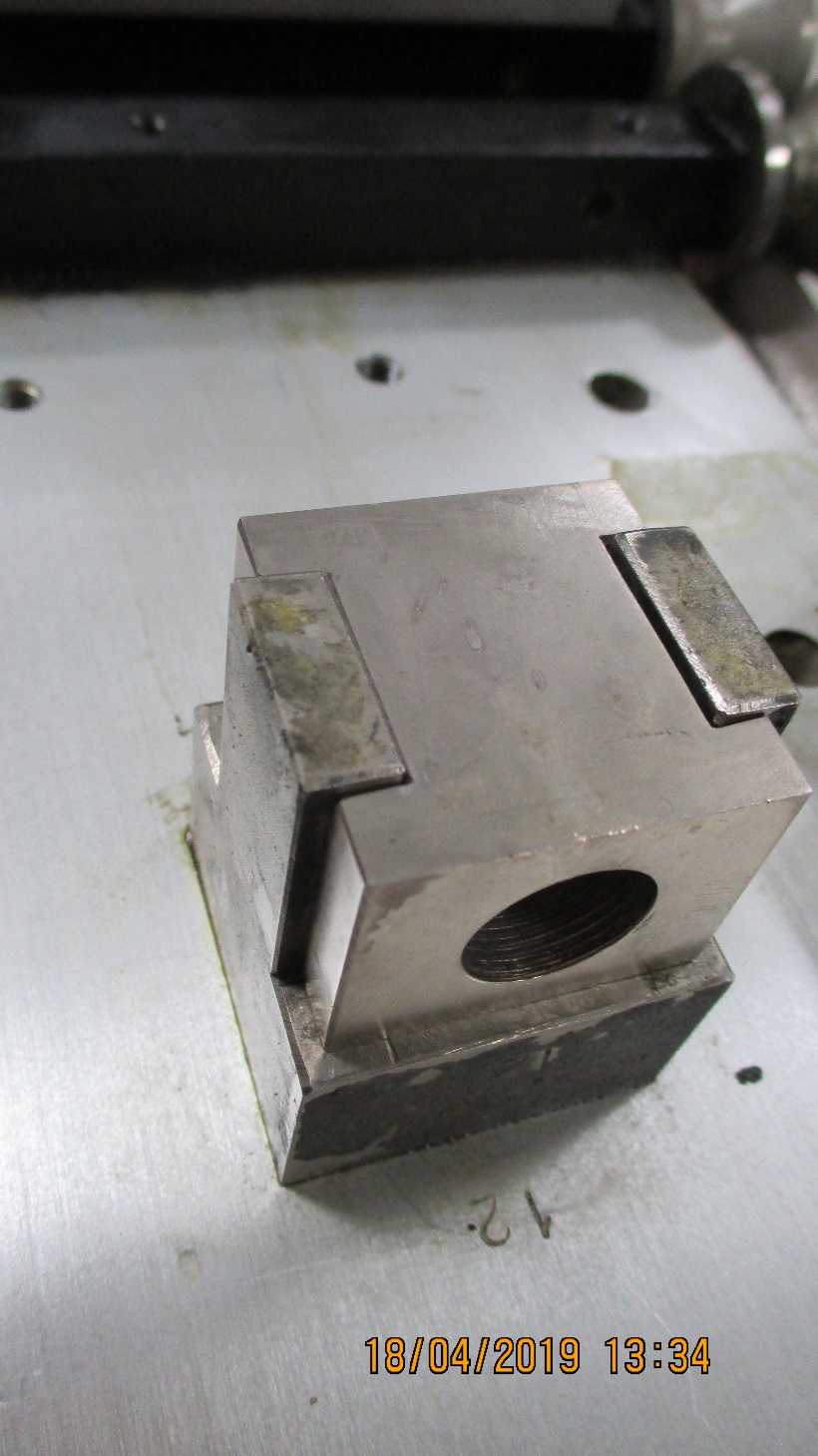 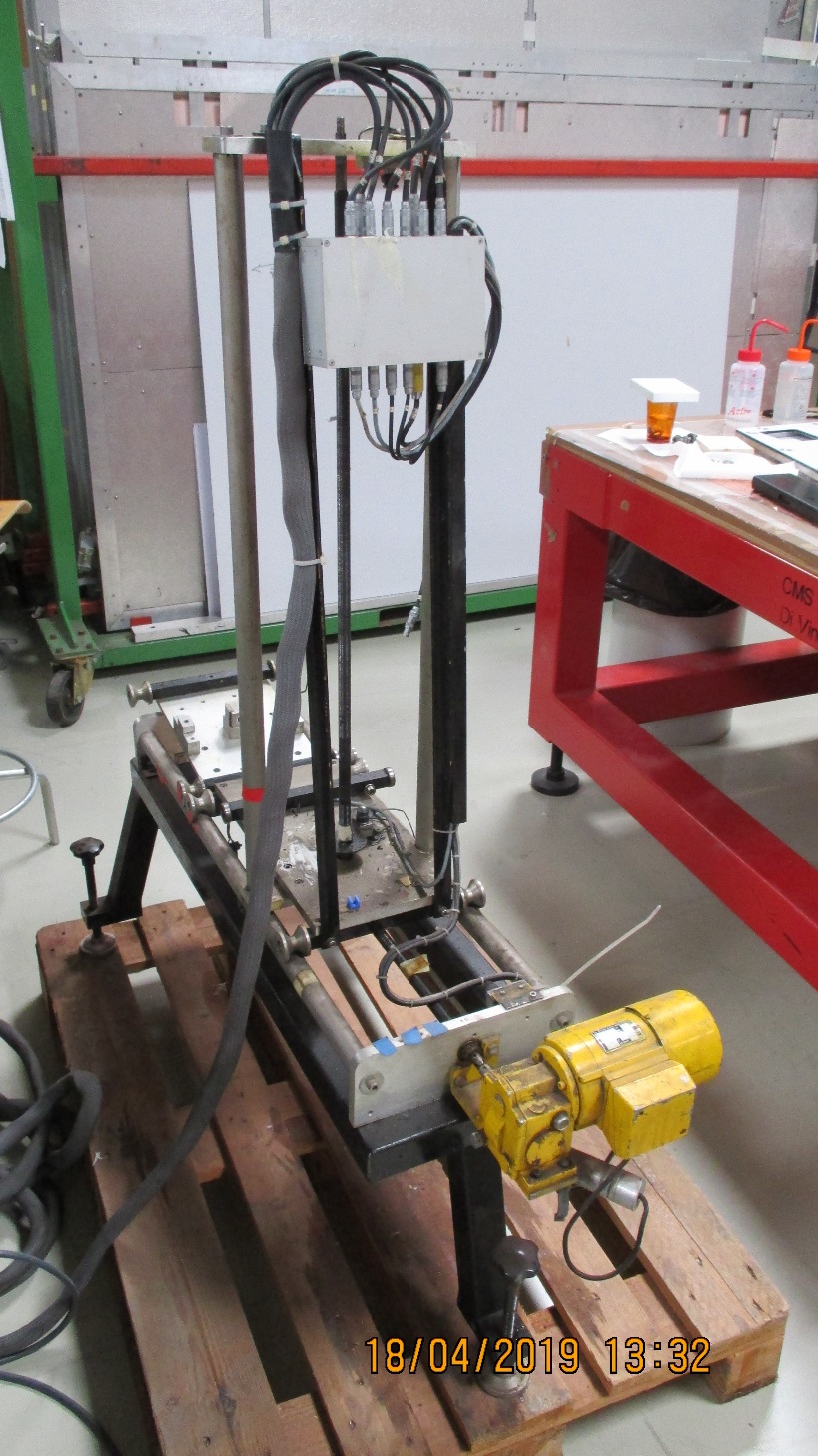 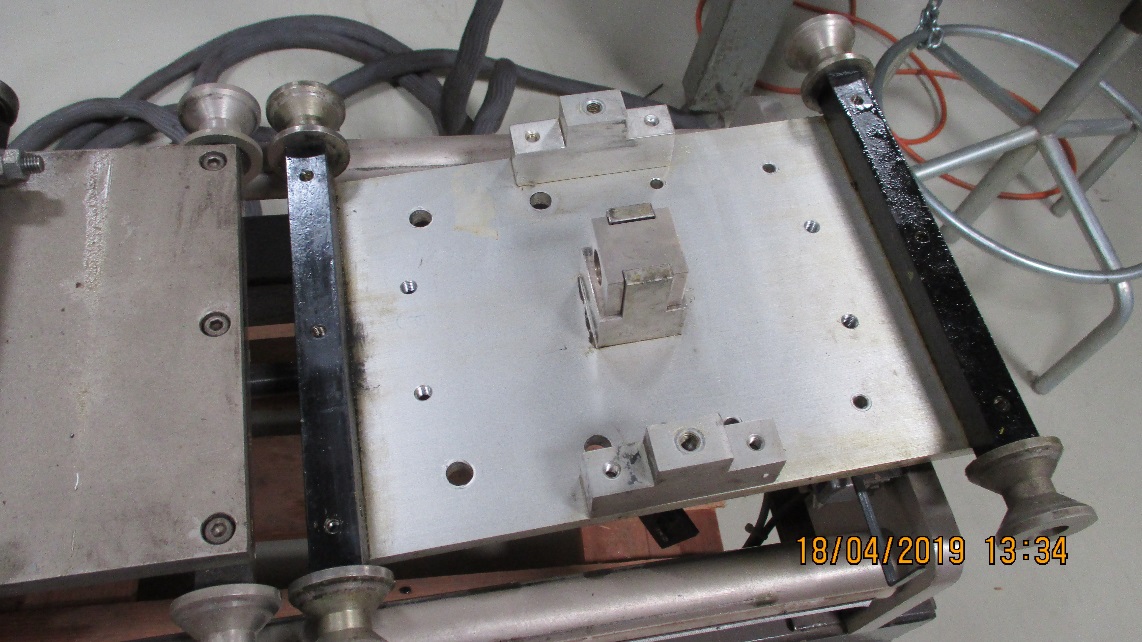 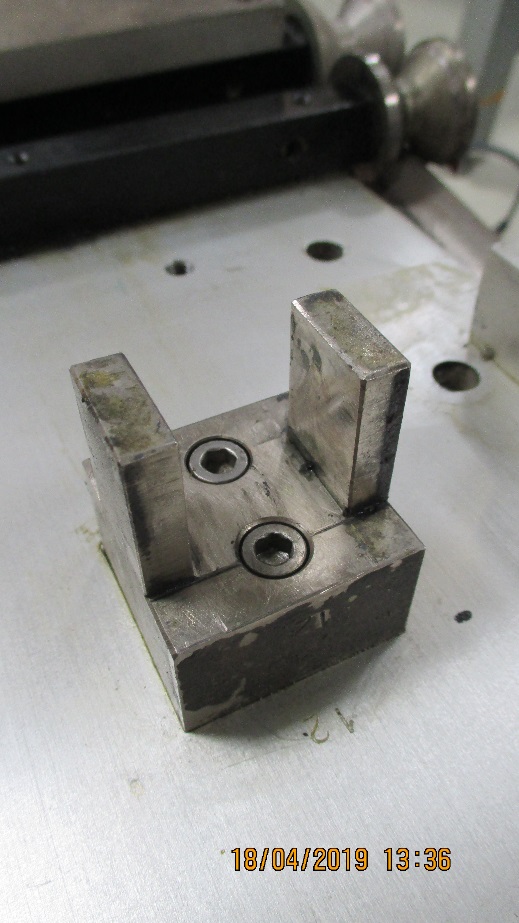 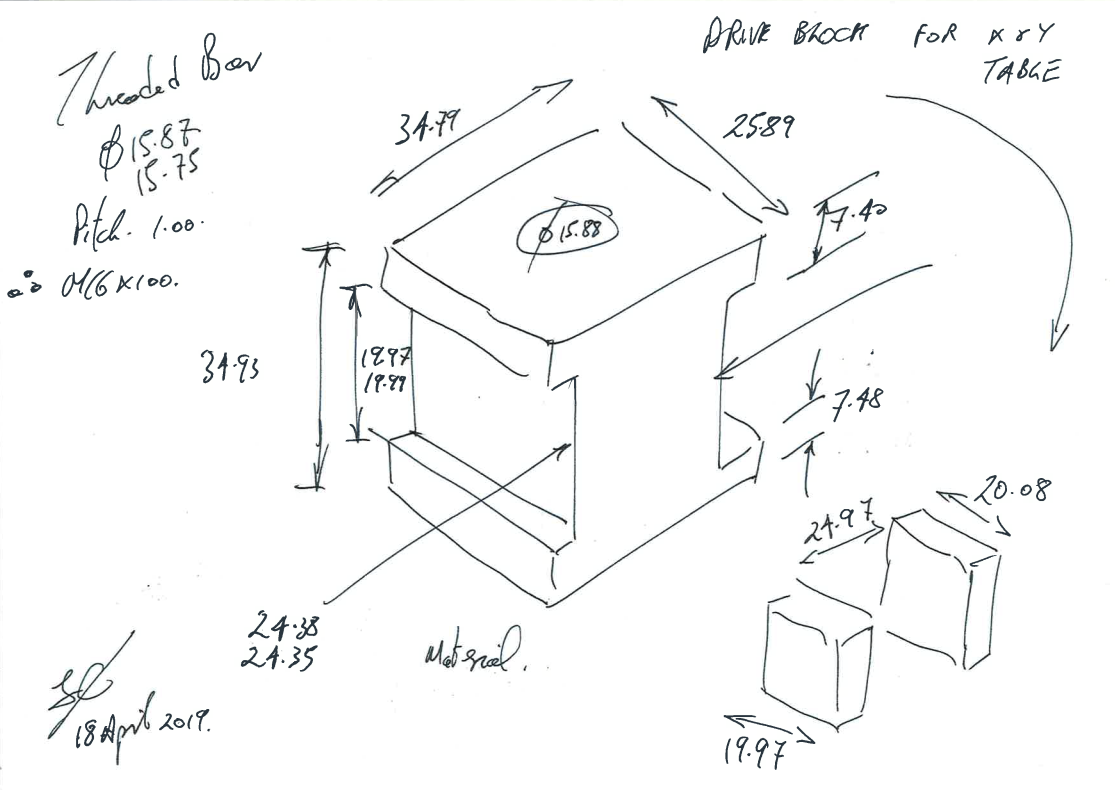 Bronze with lead

SAE 660 ; CuSn7Pb7Zn3 (ISO) ; BS 1400 LG4 (Britannique) ; DIN 1705 Rg7 (Allemand)
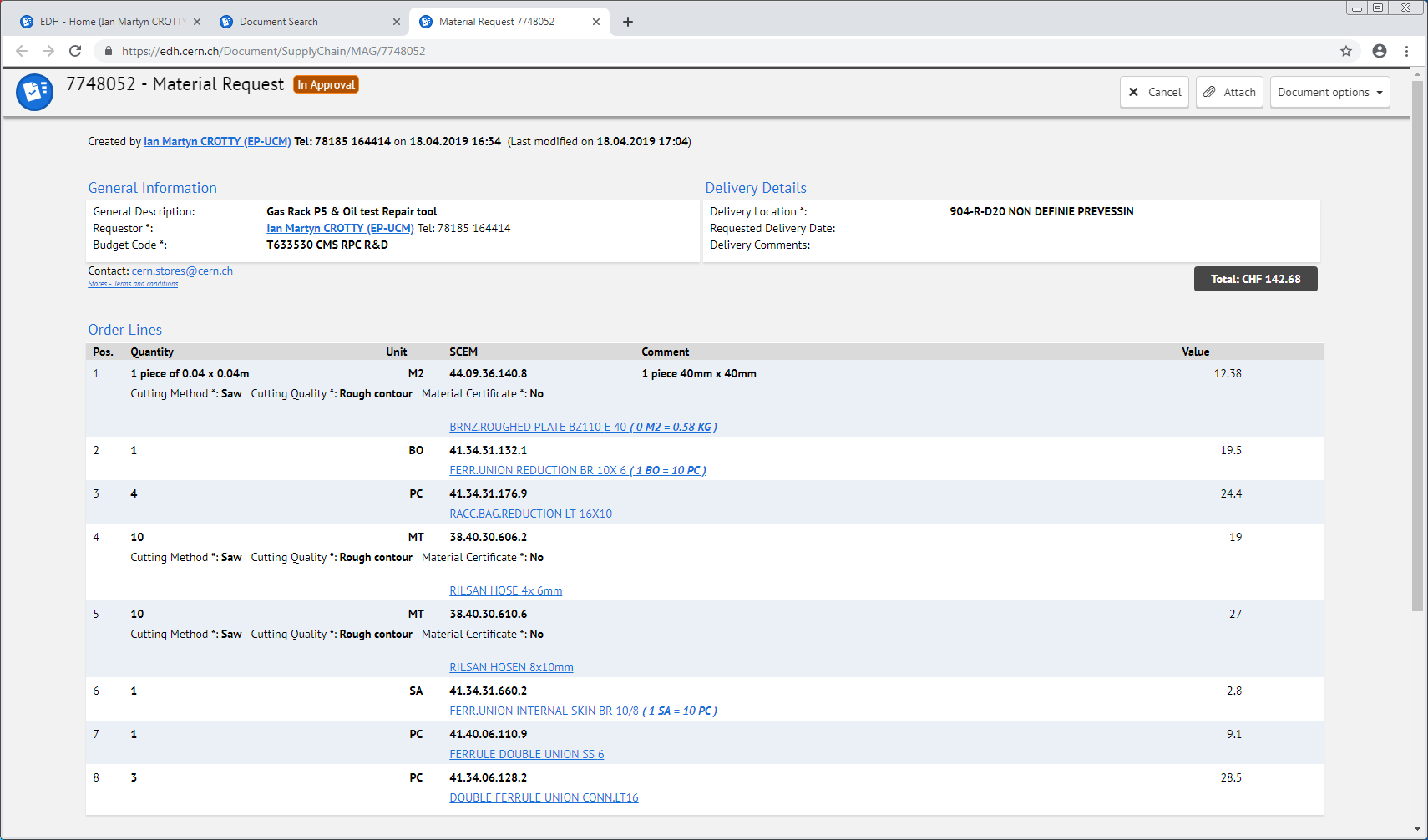 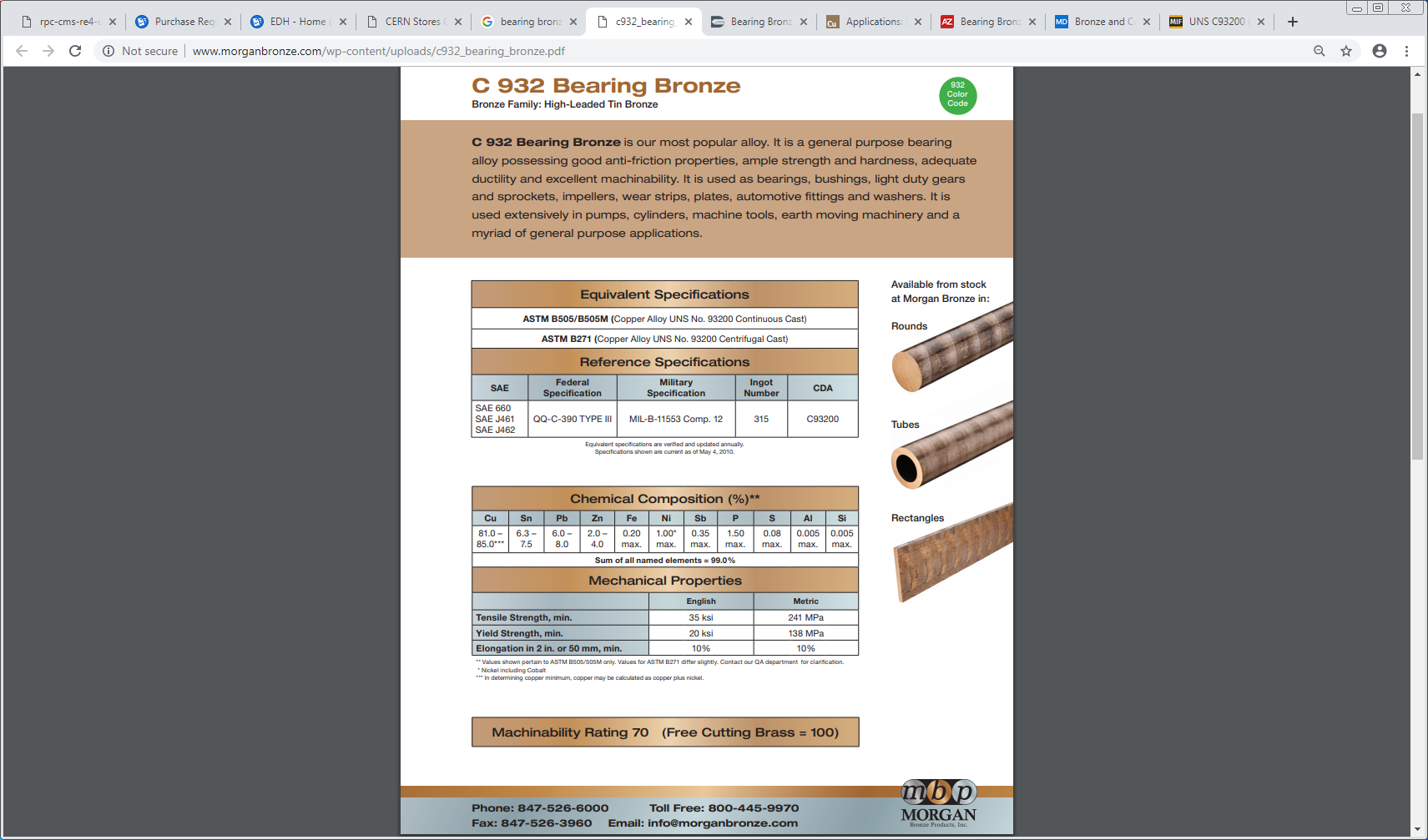 http://www.morganbronze.com/wp-content/uploads/c932_bearing_bronze.pdf
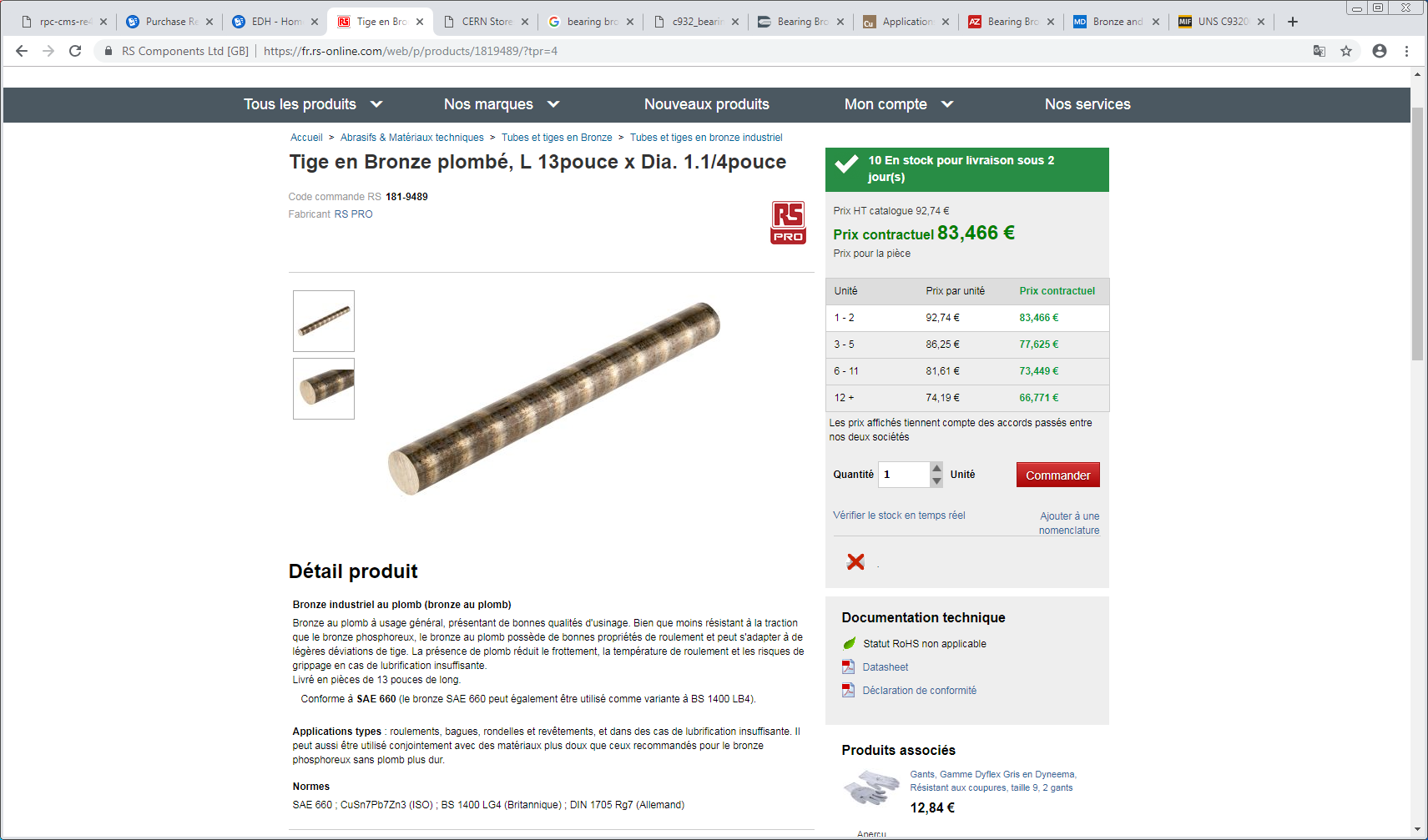 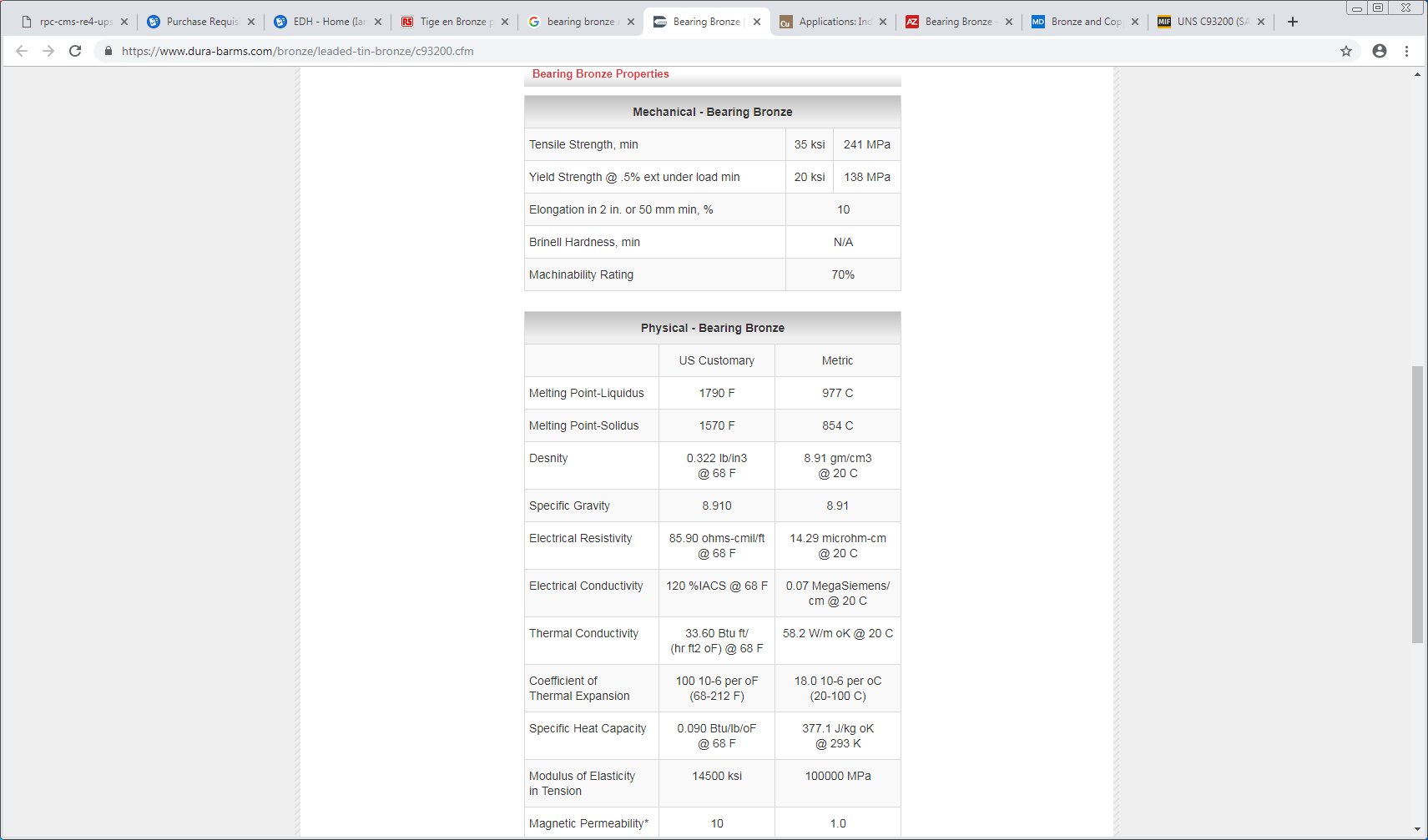 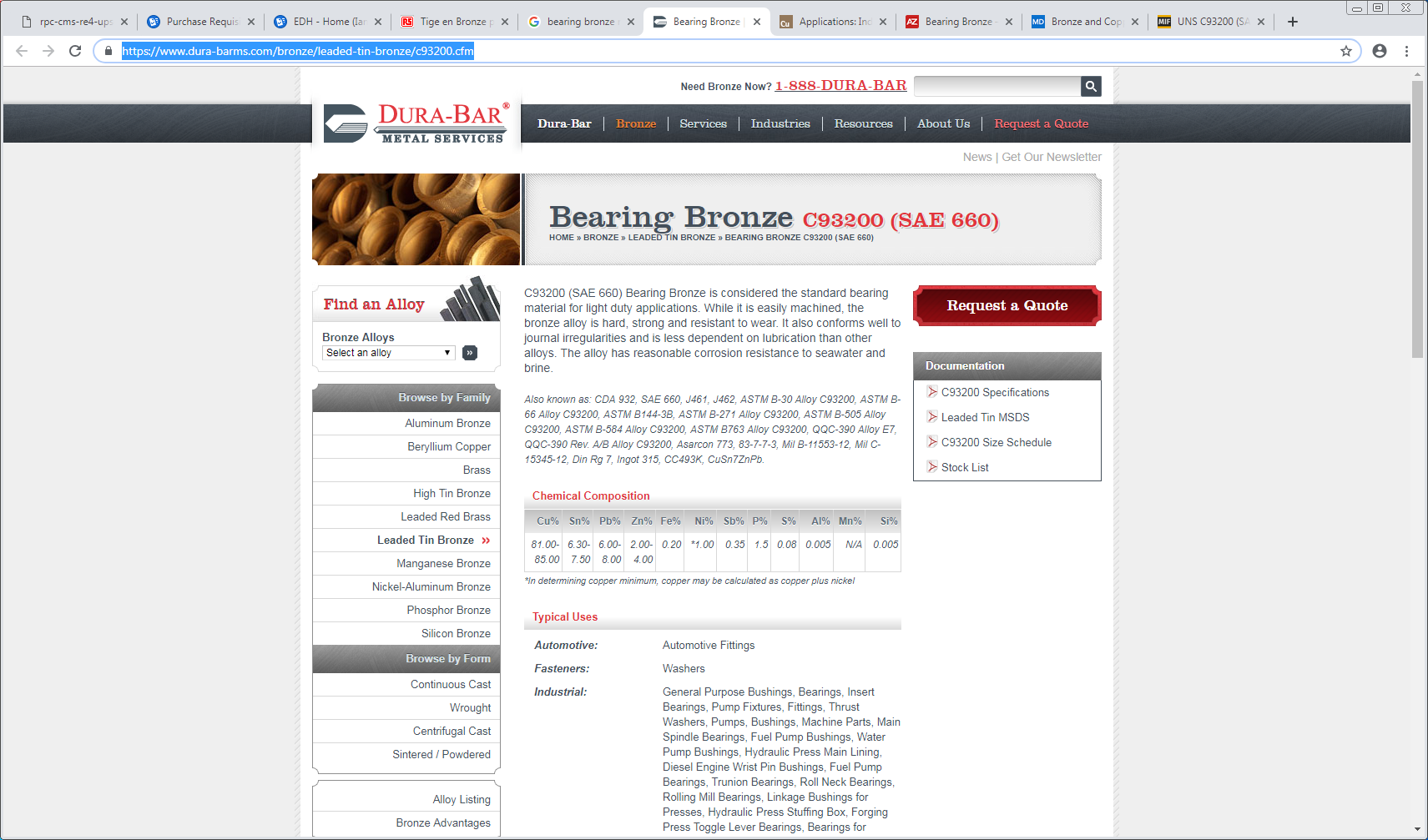 https://www.dura-barms.com/bronze/leaded-tin-bronze/c93200.cfm
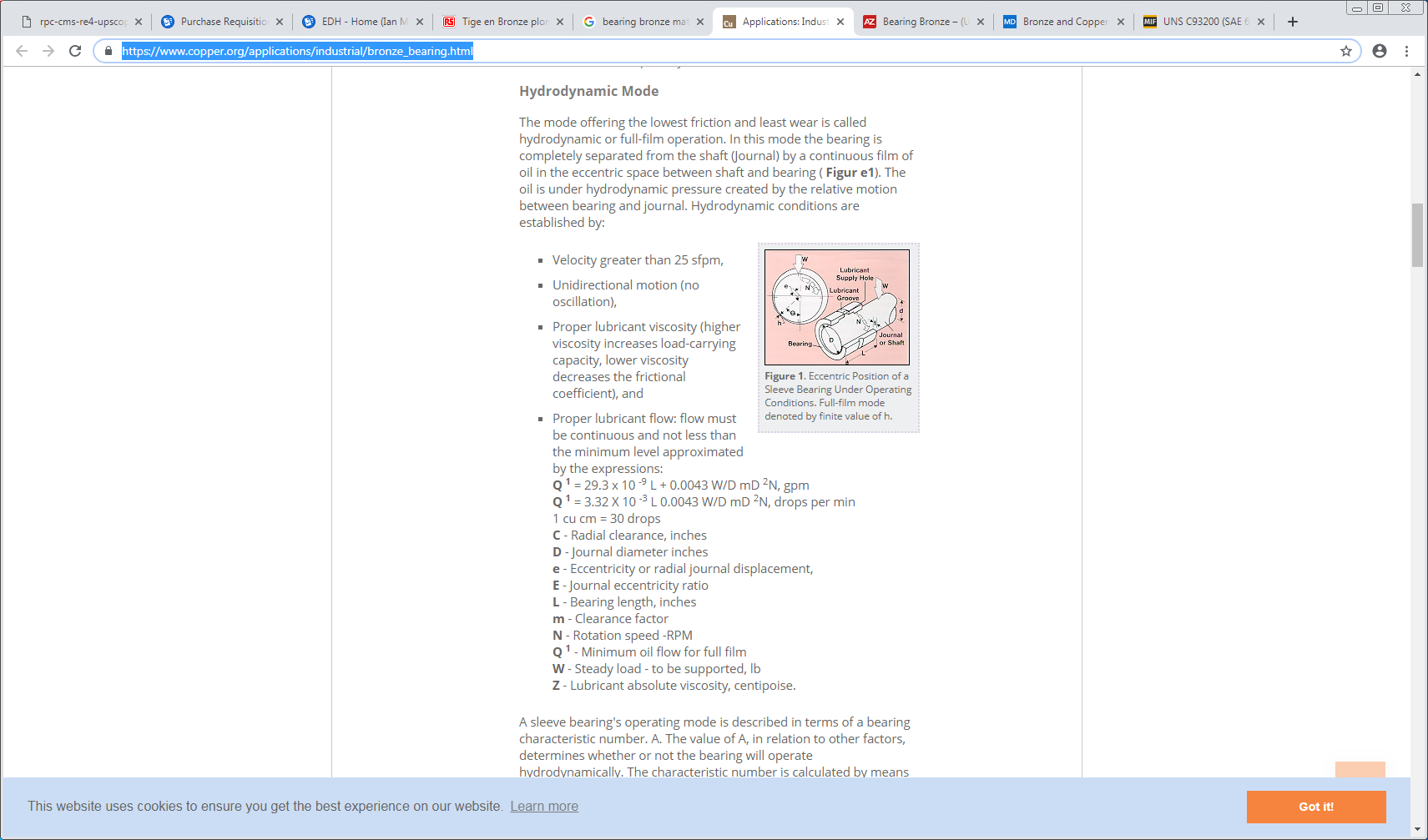 Design of bearings


https://www.copper.org/applications/industrial/bronze_bearing.html




https://www.azom.com/article.aspx?ArticleID=6294
https://www.machinedesign.com/basics-design/bronze-and-copper-alloy-bearings
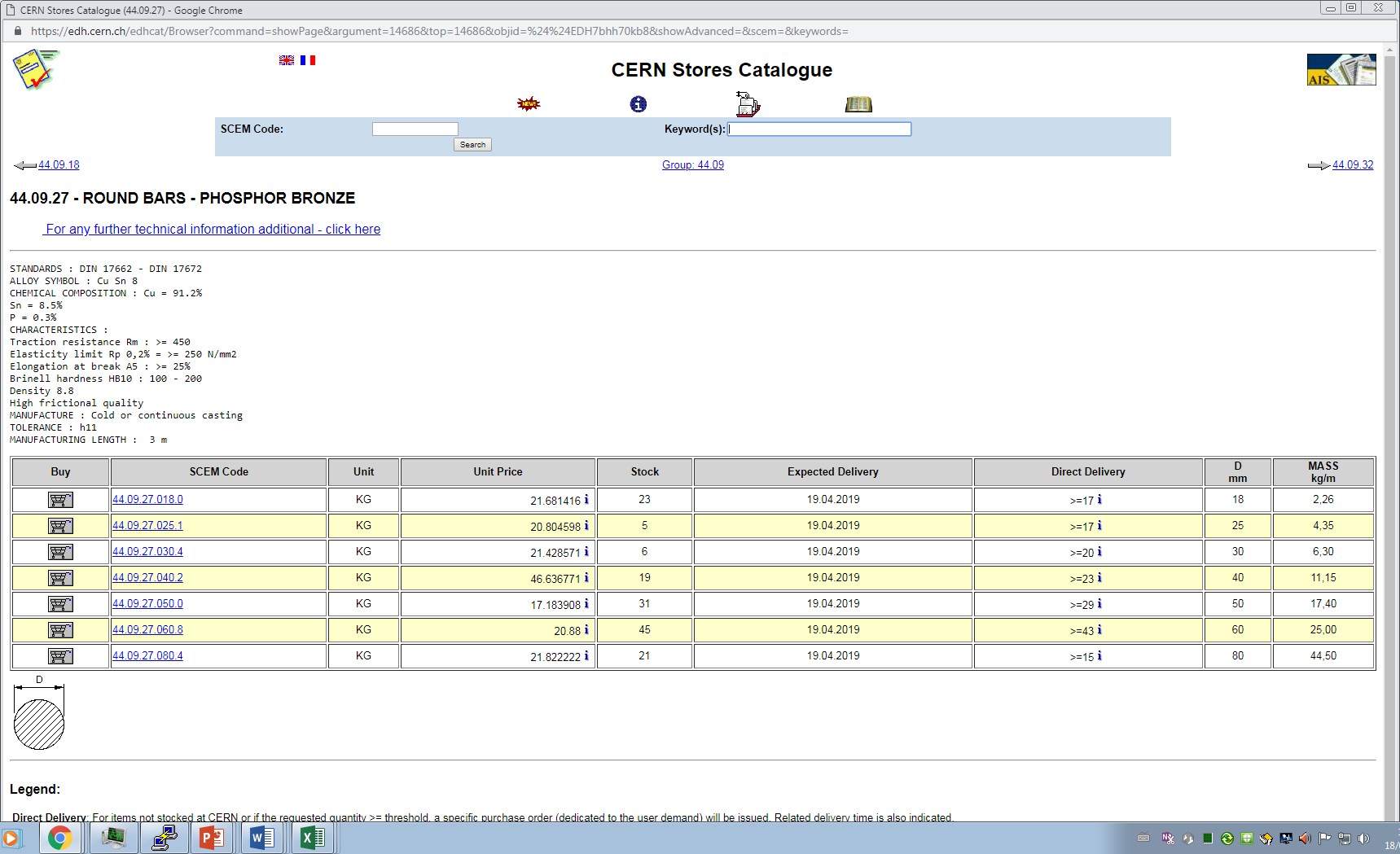 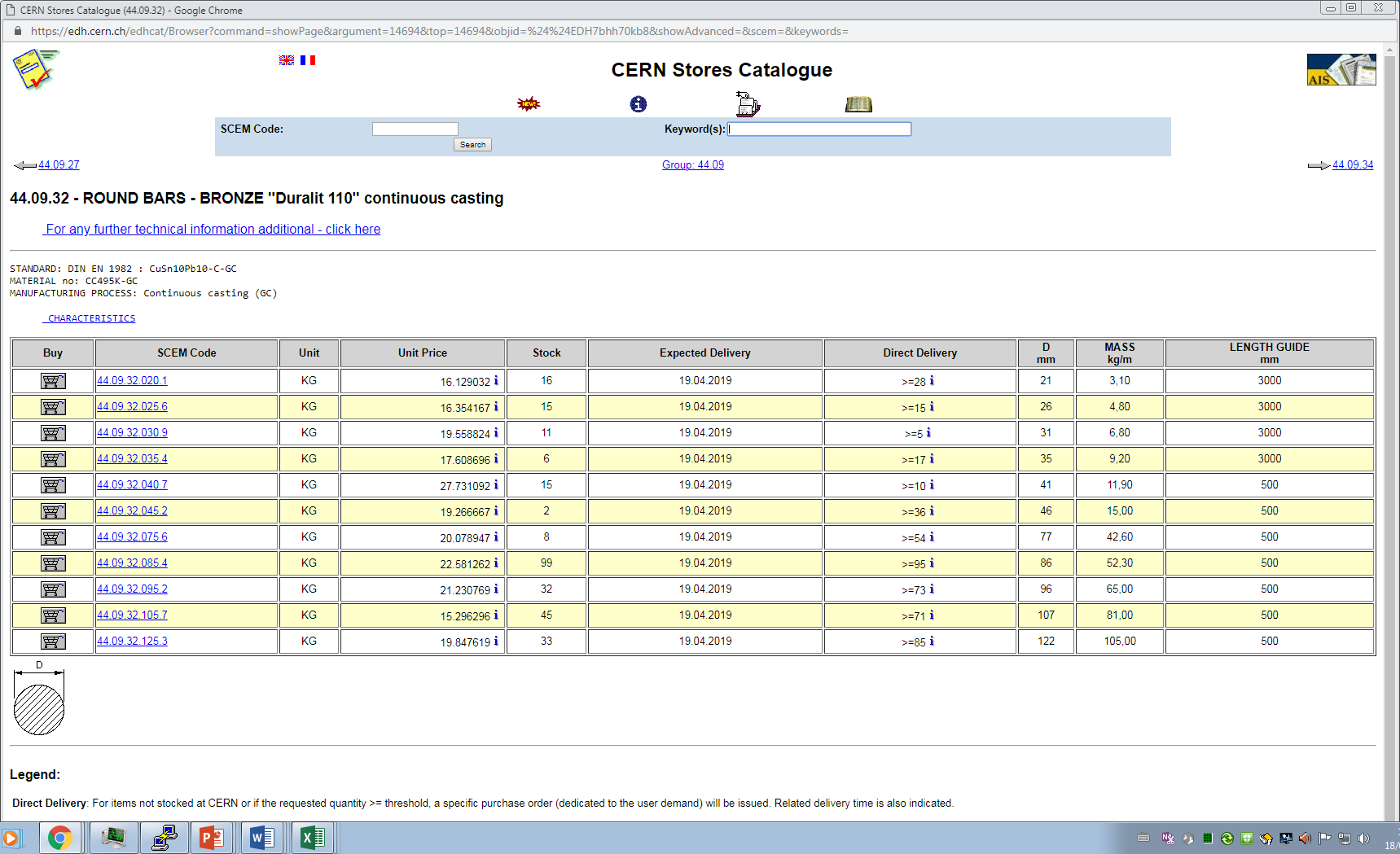 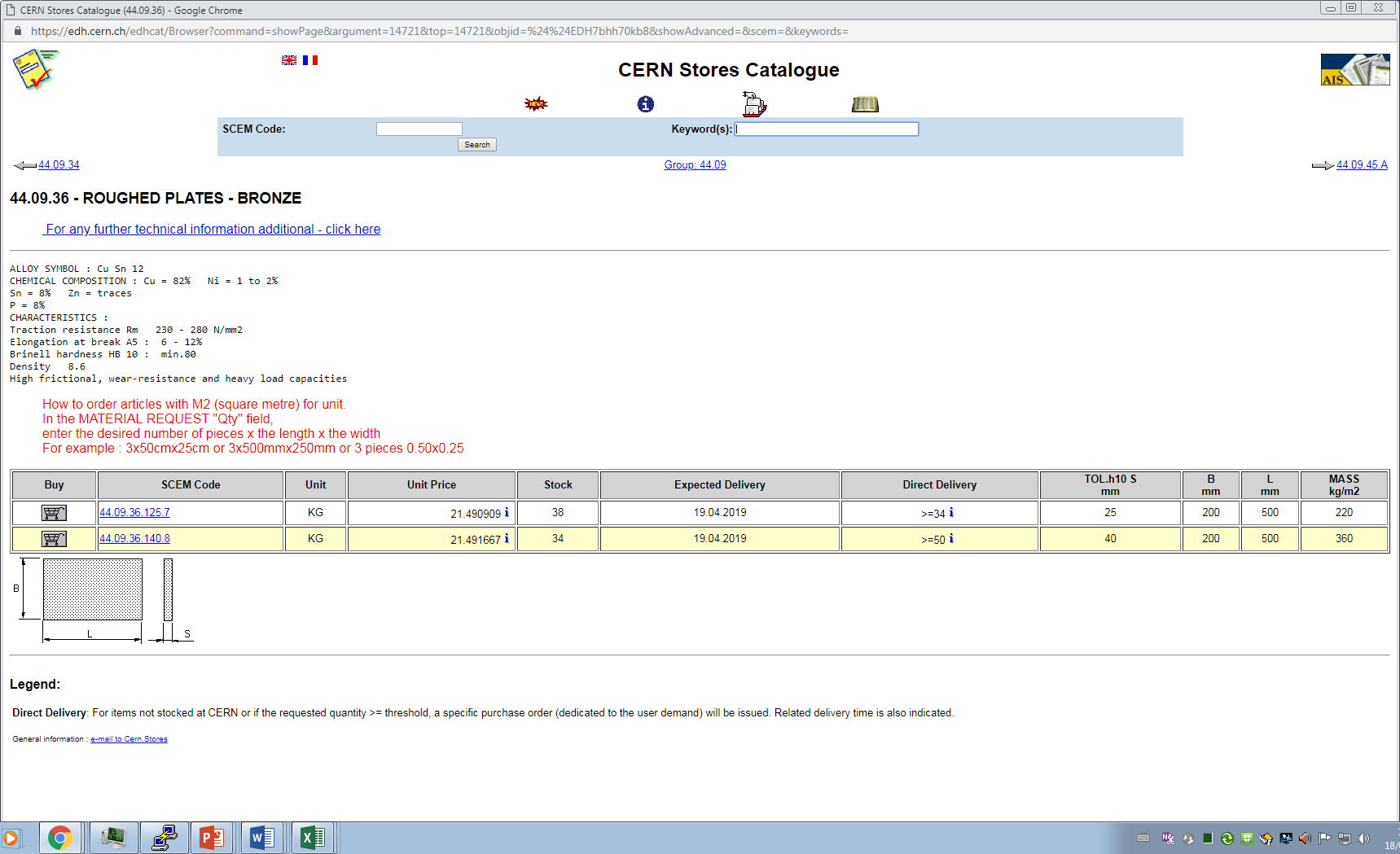 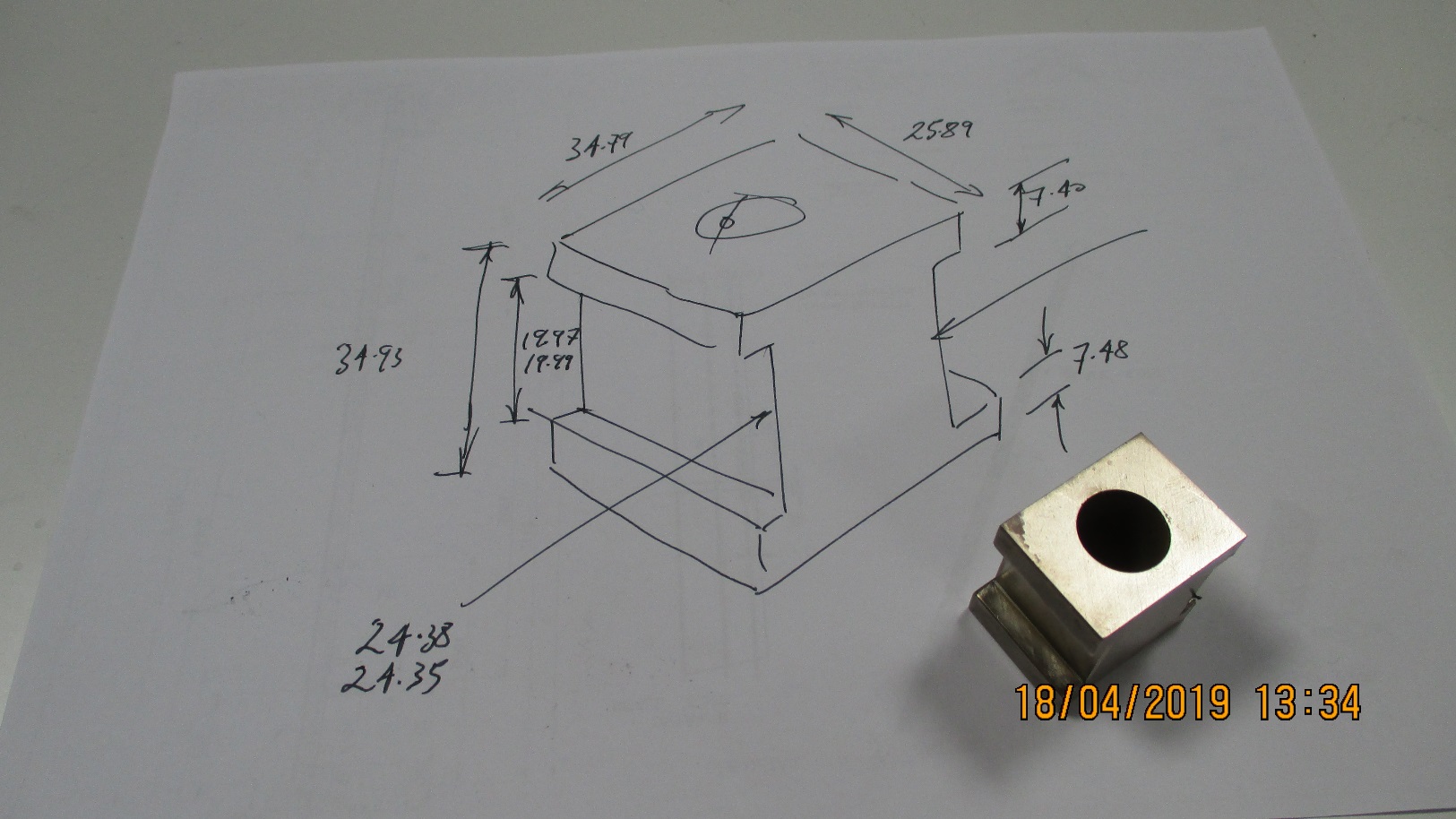